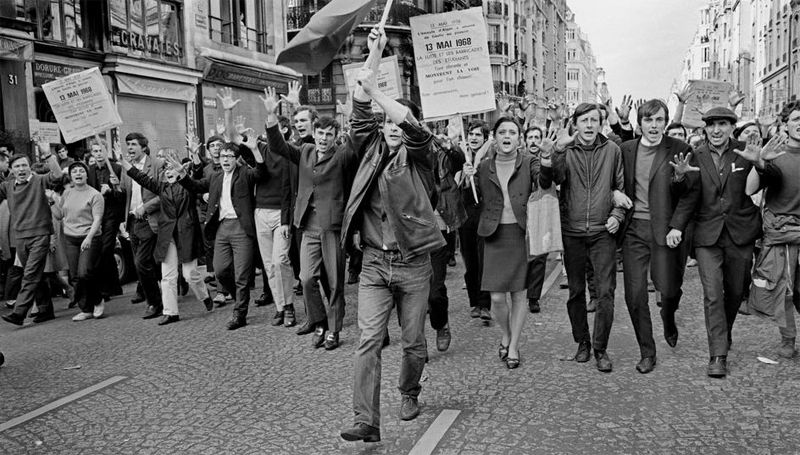 Jaro 1968
Nikola Bebarová
Obsah
Politická situace ve Francii 
Události, vedoucí ke květnu 1968
Květen 1968
Ukončení nepokojů 
Důsledky květnových událostí
Politická situace ve Francii
V. francouzská republika 
prezident Charles de Gaulle
premiér Georges Pompidou
ministr pro mládí a sport Francois Missoffe
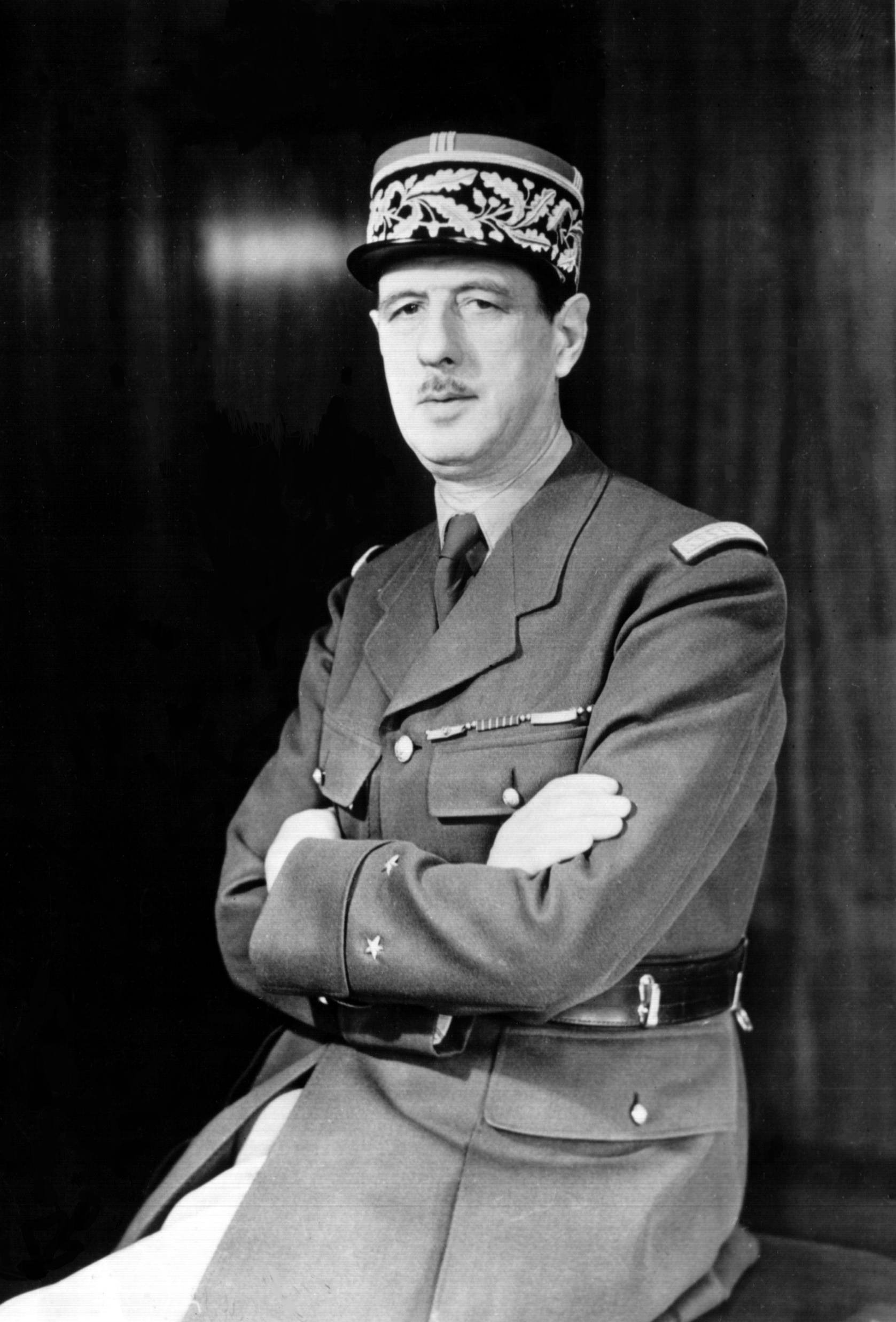 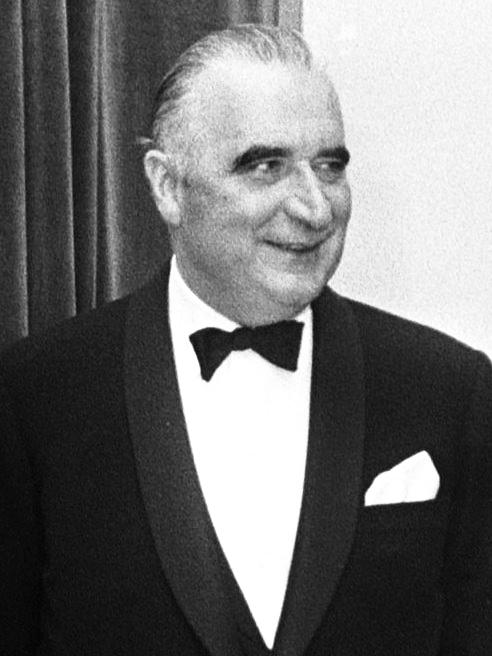 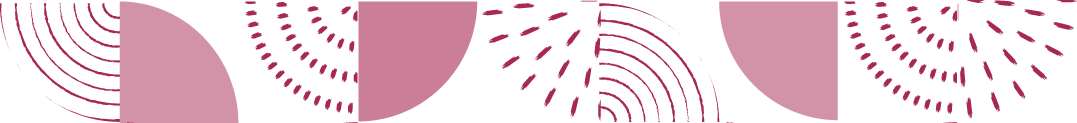 Situace před květnem 1968
po 2. světové válce se Francie modernizuje
nespokojenost studentů a pracujících
stávka v továrně
názorový střet mezi ministrem Francois Missoffem a studentem sociologie Danielem Cohn-Benditem
21. března útok na budovu American Express 
okupace administrativního bloku univerzity
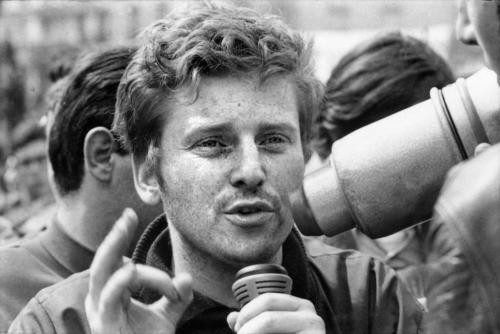 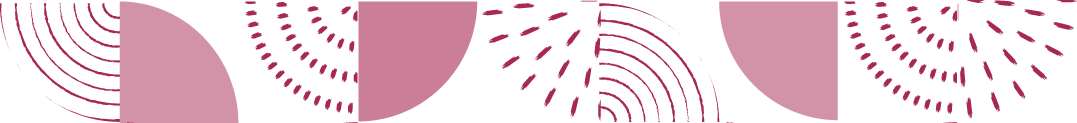 Květen 1968
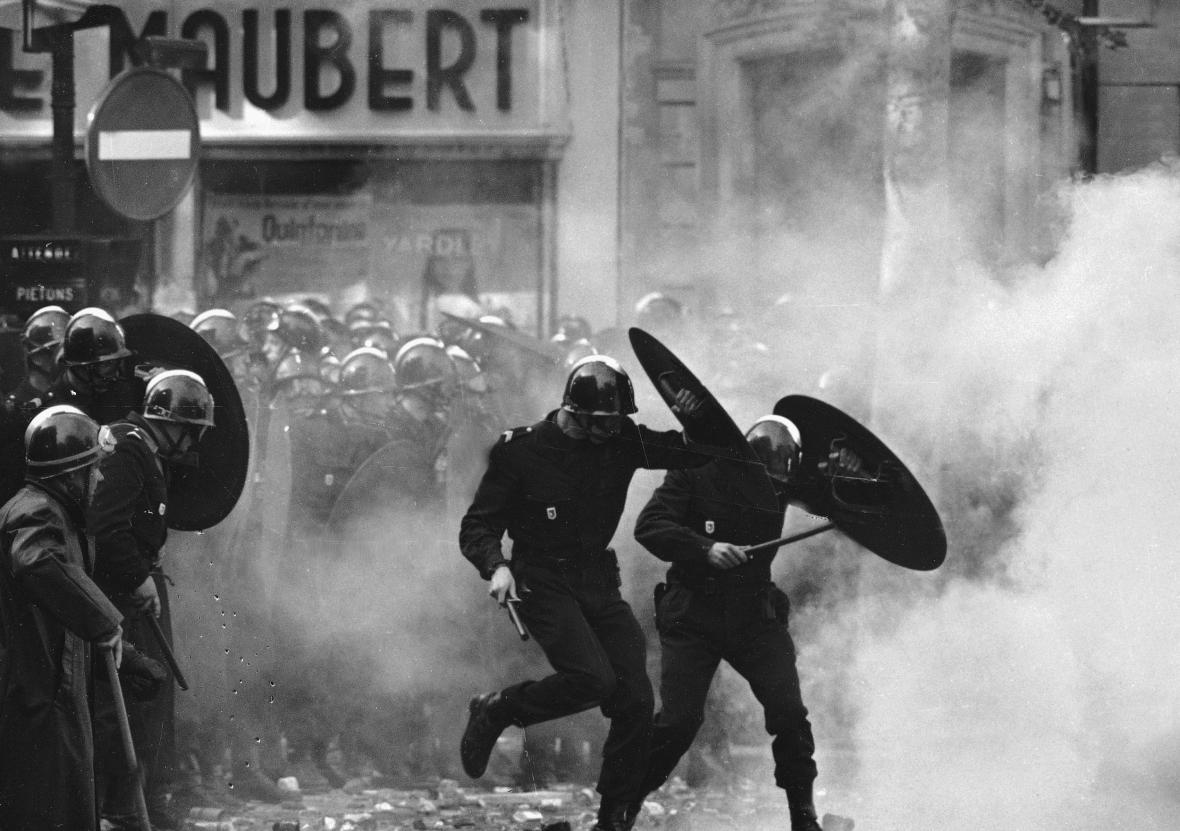 1. května odborový pochod z Place de la Republique na Place de la Bastille 
2. května uzavření Nanterre
3. května protestní setkání Sorbona
zatýkání studentů
„Osvoboďte naše soudruhy“
slzný plyn
Barikáda v Place du Luxembourg
UNEF: stávka univerzit, odmítnutí vyjednávání s vládou
latinská čtvrť 
10. května: noc barikád
20. května opozice vyzývá vládu k demisi
24. května 
stávka 8 milionů pracujícíh 
Charles de Gaulle slibuje referendum
„Audieu, de Gaulle“
27. května vyjednávání
Požadavky pracujících
Květen 1968
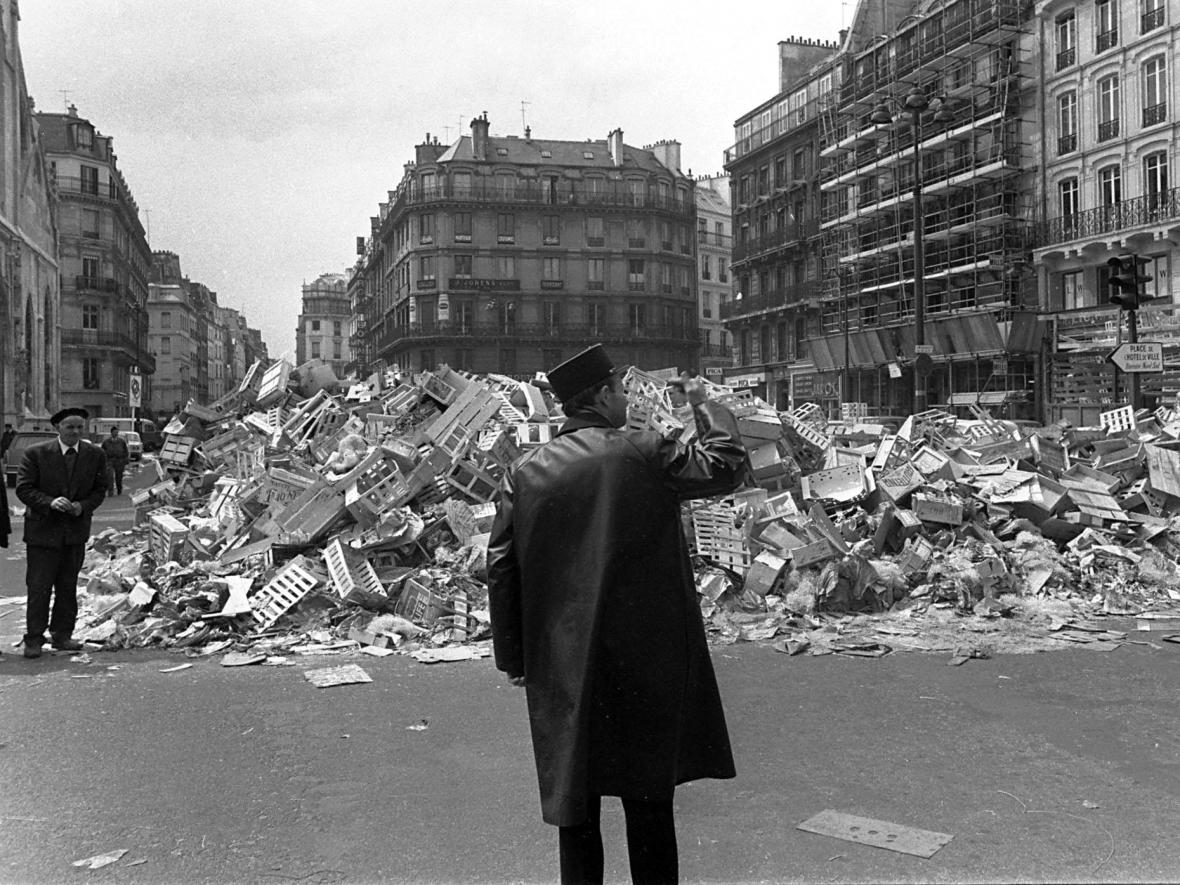 Ukončení nepokojů
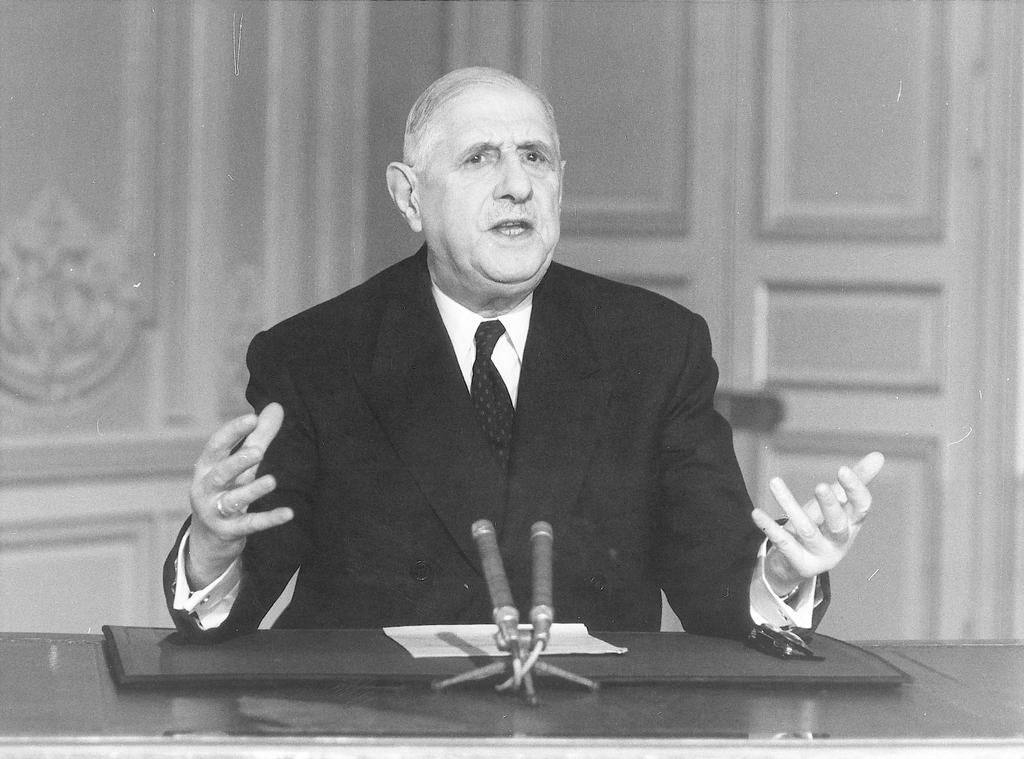 29. května 
de Gaulle odletěl z Elysé Palace 
oběd s generálem Jacquesem Massu
30. května 
Charles de Gaulle rádiový projev
vyhlášení voleb na 23. června 
konec nepokojů
Důsledky květnových událostí
kulturní, politické a sociální reformy 
Zvýšení platů, zaměstnavatelé museli lépe zacházet se zaměstnanci
univerzity byly přemístěny na předměstí
studenti mohli nyní pokládat otázky a zpochybňovat myšlenky
politické důsledky:
procesy sjednocování levice rozvráceny
volby roku 1968 vyhráli gaullisté
PCF 2. ve volbách, antikomunistické nálady společnosti
předčasné volby katastrofou pro levici
odchod Mitterrada z čela FGDS
prezidentské volby roku 1969
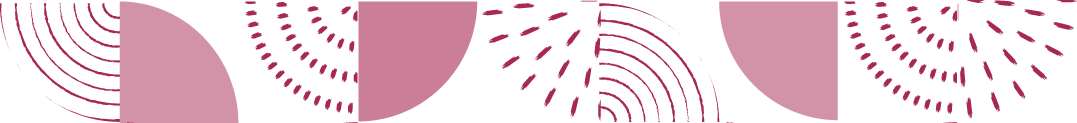 Děkuji za pozornost 
zdroje:
Sjednocení odloženo. Rozpad levicového volebního kartelu a prezidentské volby ve Francii po otřesech roku 1968. 2018. HROMEK, Martin.
The May 1968 Evensts in France: Reproductions and interpretations. 2016. Keith A. Reader.
The Imaginary revolution Parisian Students and Workers in 1968. 2004. SEIDMAN Michael.
Social protest and policy reform May 1968 and the Loi d´Orientation in France Sidney. 1993. TARROW, Cornell.